ALA Midwinter • 8-12 January 2016
Boston, Massachusetts
MAGIRT Cataloging and Classification Committee
Cataloging Maps Defensively:
“When to Input a New Record” in the Age of DDR
Jay Weitz
Senior Consulting Database Specialist
Data Infrastructure and WorldCat Quality Management, OCLC
[Speaker Notes: Cataloging Maps Defensively:
“When to Input a New Record” in the Age of DDR

ALA Midwinter • 8-12 January 2016
Boston, Massachusetts
MAGIRT Cataloging and Classification Committee

2016 January 10

Welcome.  This presentation is based upon a more general “Cataloging Defensively” Webinar that I presented twice in October and November 2010 and that has been available since then on the OCLC Web site.  Given its 2010 date, it was heavily oriented toward AACR2 rather than RDA.  Given its intention, it tried to generalize rather than to get into too many bibliographic-format-specific issues.  I hope you will find this updated and more map-specific presentation useful.]
Cataloging Maps Defensively:  Introduction
When to Input a New Record
OCLC Bibliographic Formats and Standards (BFAS), Chapter 4
http://www.oclc.org/bibformats/en/input.html

Differences Between, Changes Within:  Guidelines on When to Create a New Record
ALA’s Association for Library Collections and Technical Services (ALCTS)
http://www.ala.org/ala/mgrps/divs/alcts/resources/org/cat/differences07.pdf
[Speaker Notes: Cataloging Maps Defensively:  Introduction

OCLC’s “When to Input a New Record” has long served to provide a common basis for decision-making in the creation of the WorldCat bibliographic database by participants in the OCLC cooperative.  We are in the process of thoroughly revising and updating BFAS and have so fare made only minor changes to “When to Input …,” so please bear with us and take its outdatedness into consideration.

In 2004, the Association for Library Collections and Technical Services first published “Differences Between, Changes Within:  Guidelines on When to Create a New Record,” which supplements the descriptive cataloging rules of AACR2. The document, revised in 2007 and maintained by an ALCTS task force, provides guidance to the cataloger who has found copy that is a close or near match to the item in hand about whether to use that copy or to create a new bibliographic record.  It is now available as a free PDF file on the ALCTS Web site at http://www.ala.org/ala/mgrps/divs/alcts/resources/org/cat/differences07.pdf.
 
“Differences Between, Changes Within” is a valuable supplement to OCLC’s “When to Input,” but does not replace it for members of the OCLC cooperative. On most major points, the two documents agree. There are, however, several areas in which OCLC, because of the unique cooperative nature of WorldCat and its application of a master record concept, has chosen to differ. OCLC requests that users follow OCLC practice in these instances.  “When to Input” and “DBCW” cannot deal with every possible situation; likewise, this Webinar cannot consider every possible situation.]
Cataloging Maps Defensively:  Introduction
Duplicate Detection and Resolution (DDR)
Original DDR (1991-2005)
Dealt with Books format records only
1.6 million Books duplicates merged
New DDR (developed 2005-2010)
Deals with all bibliographic formats
Began late January 2010, completed “walk through WorldCat” late September 2010
5.1 million duplicates merged
Continues to consider new and modified WorldCat records daily
Some 18 million duplicates merged to date
[Speaker Notes: Cataloging Maps Defensively:  Introduction

OCLC’s Duplicate Detection and Resolution (DDR) software originally ran sixteen times through WorldCat between 1991 and 2005, eliminating a total of nearly 1.6 million duplicate records in the Books format.

In 2005, we began a project to thoroughly revamp DDR for the Connexion platform, taking advantage of all of its new capabilities as well as other advances in technology.

After four years of development and testing, in May 2009 we began to process small test subsets of WorldCat, an eventual total of roughly 500,000 records.  During that phase we individually examined every single one of some 15,000 merges, fine-tuning our algorithms and retesting each time we found a merge that was incorrect. 

In late January 2010, we began two parallel DDR processes, the first looking at each day’s new and updated records, the second “walking” the WorldCat database beginning with OCLC Record #1.  That first process continues daily and has merged over 18 million duplicates.  That second process completed on September 30, 2010 , going through over 166 million records and merging 5.1 million duplicates.   We have continued to  monitor the results and encourage all users to report incorrect merges to us.  We pull apart incorrect merges when possible and keep adjusting our algorithms to be as accurate as they can be.

With the full implementation of the new DDR, it is more important than ever to create a bibliographic record that clearly distinguishes itself from similar records in cases where separate records are justified.  This Webinar “Cataloging Maps Defensively:  ‘When to Input a New Record’ in the Age of DDR” attempts to instruct OCLC users about safeguarding justifiably unique bibliographic records for cartographic materials that should not be merged.]
Cataloging Maps Defensively:  Introduction
Records Exempt from DDR:
All records with publication/production dates earlier than 1801
All Cartographic Materials with publication/production dates earlier than 1901
In consultation with MAGIRT CCC
All photographs (Material Types pht and pic)
Usually supplied, generic, undifferentiable titles
[Speaker Notes: From the very beginning of automated DDR back in 1991, records for resources with dates of publication/production earlier than 1801 have been set aside and not processed. More recently, in consultation with the American Library Association (ALA) Map and Geospatial Information Round Table (MAGIRT) Cataloging and Classification Committee (CCC), we have further exempted records for cartographic materials with dates of publication earlier than 1901. In addition, we exempt from DDR processing all records for resources that can be identified as photographs (Material Types “pht” for photograph and/or “pic” for picture).  They are commonly unique, unpublished, and have cataloger-supplied, generic, undifferentiable titles and otherwise described in ways that don’t lend themselves to being distinguished from each other.]
Cataloging Maps Defensively:  Basics
Cataloging Defensively = Cataloging Carefully
Be sure you search thoroughly
When deriving a new record from an existing one, be sure that you make all of the changes to the record that convinced you a separate record was justified in the first place
When editing an existing record, be sure that you never change the essential identity of an existing bibliographic record to something else
Be sure that the coding and tagging are correct and complete
Be sure to proofread the record
[Speaker Notes: Cataloging Maps Defensively:  Basics

By far, the best advice you will ever hear about “Cataloging Defensively” is to catalog carefully.  That includes:
Be sure you search thoroughly
When deriving a new record from an existing one, be sure that you make all of the changes to the record that convinced you a separate record was justified in the first place
When editing an existing record, be sure that you never change the essential identity of an existing bibliographic record to something else
Be sure that the coding and tagging are correct and complete
Miscoded fields and subfields, missing subfields can cause data to be ignored or misinterpreted
Be sure to proofread the record
Use the spell-check provided in Connexion, but remember that not all typos will be caught by a spell-check]
Cataloging Maps Defensively:  Basics
Cataloging Defensively = Cataloging Carefully
Be sure that the record is internally consistent, with coded data corresponding correctly to descriptive data, including:
Ctry and 260/264 subfield $a
Date 1 and 260/264 subfield $c
Form coding for electronic resources, microforms, Braille, large print, when appropriate 
006 to account for additional aspects of a resource, when appropriate 
007 correctly reflecting physical characteristics, when appropriate
[Speaker Notes: Cataloging Maps Defensively:  Basics

Cataloging Defensively = Cataloging Carefully

Be sure that the record is internally consistent, with coded data corresponding correctly to descriptive data, when appropriate, including:
Country of Publication (Ctry) should usually represent the first named place in 260/264 subfield $a
Date 1, Date 2, and Type of Date/Publication Status (DtSt) should correctly reflect the date or dates found in 260/264 subfield $c and, if appropriate, other date-related parts of the bibliographic record
Form  of Item (Form) should be correctly coded for tangible and remote electronic resources, microforms, Braille, large print, and regular print reproductions when appropriate; and if field 006 is also appropriate, make sure the Form in the 006 correctly agrees with the Form coding in the 008
Use an appropriate 006 field or fields to account for additional aspects of a resource, when that is called for
Code an appropriate 007 field or fields to account for physical characteristics, when that is called for
These elements are all taken into consideration by DDR’s algorithms, and any inaccuracies or inconsistencies might result in DDR not acting correctly.]
Cataloging Maps Defensively:  Edition
Include an edition statement in field 250 if one is available
a)  a word such as edition, issue, release, level, state, or update (or its equivalent in another language)
	or
b)  a statement indicating: 
i)  a difference in content
ii)  a difference in geographic coverage
iii)  a difference in language
iv)  a difference in audience
v)  a particular format or physical presentation
vi)  a different date associated with the content
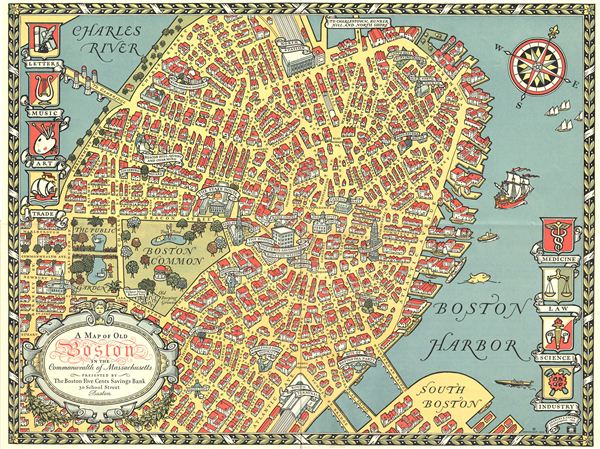 [Speaker Notes: Cataloging Maps Defensively:  Edition

Make sure that you include an edition statement if one is available.  An edition statement coded in field 250 -- rather than being relegated to a quoted or unquoted note -- can be one of the most effective means of differentiating records that might otherwise seem identical.  RDA 2.5.2.1 reads in part:

“In case of doubt about whether a statement is a designation of edition, consider the presence of these words or statements as evidence that it is a designation of edition:
a)  a word such as edition, issue, release, level, state, or update (or its equivalent in another language)
	or
b)  a statement indicating: 
i)  a difference in content
ii)  a difference in geographic coverage
iii)  a difference in language
iv)  a difference in audience
v)  a particular format or physical presentation
vi)  a different date associated with the content”

In many cases (including in some of the examples that follow), other matching elements such as scale, extent, and/or dimensions may also distinguish the records adequately, but please include edition statements in 250 whenever appropriate.

In this context, we’ll also look at a few instances when some of these distinctions may be made more appropriately through other means, according to the descriptive conventions you are using and/or the manner in which the resource presents itself.

Additionally, we will look at a few of the other ways we’ve tried to adjust the DDR algorithms to identify similar differences in existing records that have followed earlier and sometimes less explicit cataloging practices.]
Cataloging Maps Defensively:  Edition
Edition Statements =
 Effective Differentiation
RDA 2.5.1.4 & AACR2 1.2B4, 3.2B3
For a resource lacking an edition statement but known to contain significant changes from other editions, supply an edition statement if important for identification or access
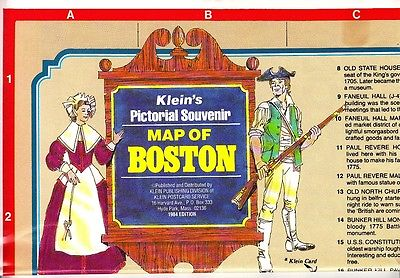 [Speaker Notes: Cataloging Maps Defensively:  Edition

One of the most effective ways of assuring that bibliographic records reflecting subtle differences between similar resources are not merged incorrectly by DDR is to use the power that both AACR2 1.2B4 and RDA 2.5.1.4 give to catalogers.

AACR2 1.2B4 (and the corresponding rules in subsequent chapters, including 3.2B3) and their associated LCRIs allow the optional addition of an edition statement:  “If an item lacks an edition statement but is known to contain significant changes from other editions, supply a suitable brief statement in the language and script of the title proper and enclose it in square brackets.”  LCRI 1.2B4 further states: “Do not apply this optional rule to any case of merely supposed differences in issues that might make them different editions. Apply the option for manifest differences where the catalog records would otherwise show exactly the same information in the areas beginning with the title and statement of responsibility area and ending with the series area.”

RDA 2.5.1.4 allows essentially the same option:  “If a resource lacks an edition statement but is known to contain significant changes from other editions, supply an edition statement, if considered important for identification or access.”  If there is a date associated with these different versions, it is fully in keeping with these instructions to include that date as part of the edition statement in field 250.  As I read them, both Cartographic Materials 2B4 and the passages on edition statements in RDA and Cartographic Resources are consonant with these practices.]
Cataloging Maps Defensively:  Edition
245 10  CFC Chilcotin, British Columbia / ǂc produced by the Mapping and Charting ….
250     Edition 6.
250     [Training area overprint].
264 1  [Ottawa] : ǂb Mapping and Charting Establishment, Department of National Defence, ǂc [1984]
300     1 map : ǂb color ; ǂc 64 x 49 cm
490 1   MCE ; ǂv 120
490 0   TR ; ǂv 84
520     Topographic map showing "Canadian Forces Camp Chilcotin Training Area." Overprinted in green to show training areas labeled "Area 1" through "Area 8."
500     "2500/3/84/214401 MCE."
245 10  CFC Chilcotin, British Columbia / ǂc produced by the Mapping and Charting ….
250     Edition 6.
264 1  [Ottawa] : ǂb Mapping and Charting Establishment, Department of National Defence, ǂc [1984]
300     1 map : ǂb color ; ǂc 64 x 49 cm
490 1  MCE ; ǂv 120
520     Topographic map showing "Canadian Forces Camp Chilcotin Training Area."
     "4000/3/84/212102 MCE.“

Difference in Content
[Speaker Notes: Cataloging Maps Defensively:  Editions:  Difference in Content

RDA 2.5.2.1:  “… In case of doubt about whether a statement is a designation of edition, consider the presence of these words or statements as evidence that it is a designation of edition:
…
b)  a statement indicating: 
…
i)  a difference in content.”

Here we have standard edition statements in both records (”Edition 6”).  But in the left-hand record, we also have a supplied edition statement to bring out the difference in the content, in this case, overprinting to show training areas, content not included in the right-hand record.]
Cataloging Maps Defensively:  Edition
110 2    Survey of India.
245 10  Map of Arabia and the Persian gulf / ǂc compiled by Capt. F.F. Hunter I.A., Survey of India 1908.
250     Uncorrected proof.
255     Scale [ca. 1:3,041,280 1 in. = 48 miles] not 1 in. = 32 miles.
260     Calcutta : ǂb Survey of India, ǂc 1910.
300     1 map on 2 sheets : ǂb color ; ǂc each sheet 95 x 68 cm
500  Relief shown by hachures and spot heights.
500  "Uncorrected proof"--Stamped in red in center of each sheet.
500  Water features are uncolored.
500  "Heliozincographed at the Survey of India Offices, Calcutta."
500  "Published under the direction of Colonel F.B. Longe, R.E., Surveyor General of India 1910."
500  "Transliteration by J.G. Lorimer ... Outline and hill shading by Munshi Karim Bakhsh. Typing by Munshi Karim Bakhsh & Ahmad Khán."
110 2    Survey of India, ǂe cartographer.
245 10  Map of Arabia and the Persian Gulf / ǂc compiled by Capt. F.F. Hunter, I.A., Survey of India, 1908.
255     Scale 1:3,041,280. 1 in. = 48 miles ǂc (E 32°--E 66°/N 34°--N 12°).
264 1  Calcutta : ǂb Survey of India, ǂc 1910.
300     1 map on 2 sheets : ǂb color ; ǂc 83 x 118 cm, on sheets 102 x 69 cm
     Relief shown by hachures and spot heights.

Difference in Content
[Speaker Notes: Cataloging Maps Defensively:  Editions:  Difference in Content

RDA 2.5.2.1:  “… In case of doubt about whether a statement is a designation of edition, consider the presence of these words or statements as evidence that it is a designation of edition:
…
b)  a statement indicating: 
…
i)  a difference in content.”

Here we have the “Uncorrected proof” version on the left and the published version on the right.  Such designations are legitimate edition statements and should be in 250.  We do try to identify and parse such statements in 500 fields (“proof”, “galley”, “draft”, other variations and abbreviations), but they are most effective in field 250 for differentiation.  If the designation is accompanied by a date, all the better.]
Cataloging Maps Defensively:  Edition
245 10  Wyoming. ǂp Rattlesnake Hills. ǂp [Surface] : ǂb 1:100,000-scale topographic map : 30 x 60 minute series (topographic) / ǂc edited and published by the Bureau of Land Management National Operations Center in cooperation with the Bureau of Land Management Wyoming State Office.
250      BLM, 2015.
255      Scale 1:100,000 ; ǂb Lambert conformal conic projection ǂc (W 108°00ʹ--W 107°00ʹ/N 43°00ʹ--N 42°30ʹ).
264 1   [Reston, VA] : ǂb U.S. Department of the Interior, Bureau of Land Management, ǂc 2015.
264 2   Cheyenne, WY : ǂb For sale by U.S. Department of the Interior, Bureau of Land Management, Wyoming State Office ; ǂa Denver, CO : ǂb U.S. Geological Survey.
300     1 map : ǂb color ; ǂc 56 x 81 cm
490 1  Surface management status
     Shows township and range lines.
Difference in Content
245 10  Wyoming. ǂp Rattlesnake Hills. ǂp [Minerals] : ǂb 1:100,000-scale topographic map : 30 x 60 minute series (topographic) / ǂc edited and published by the Bureau of Land Management National Operations Center in cooperation with the Bureau of Land Management Wyoming State Office.
250     BLM, 2015.
255     Scale 1:100,000 ; ǂb Lambert conformal conic projection ǂc (W 108°00ʹ--W 107°00ʹ/N 43°00ʹ--N 42°30ʹ).
264 1   [Reston, VA] : ǂb U.S. Department of the Interior, Bureau of Land Management, ǂc 2015.
264 2   Cheyenne, WY : ǂb For sale by U.S. Department of the Interior, Bureau of Land Management, Wyoming State Office ; ǂa Denver, CO : ǂb U.S. Geological Survey.
300     1 map : ǂb color ; ǂc 56 x 81 cm
490 1   Minerals management status, surface management status
500  Shows minerals owned by the federal government and township and range lines.
[Speaker Notes: Cataloging Maps Defensively:  Editions:  Difference in Content

In this case, the cataloger determined that because of the formulation of the titles, the best means of differentiating content was through the use of subfields $p in field 245, rather than through edition statements.  Differences in subfields $p and/or $n, when appropriate, can also be powerful in preventing incorrect merges of records representing different content.]
Cataloging Maps Defensively:  Edition
245 10  Brush Valley, Pennsylvania, a NovoPrint USA map.
246 1   ǂi Title at head of legend: ǂa Brush Valley, Pennsylvania
250     1st ed.
255     Scale 1:25,344. 1 in. to 0.4 of a mile or 0.64 km.
260     Shamokin, PA : ǂb Brush Valley Regional Chamber of Commerce, ǂc [2003]
300     1 map : ǂb color ; ǂc 54 x 72 cm, folded to 23 x 11 cm
500     Differs from later 1st ed. in having the legend within the map border and in having reconfigured directories/advertisements.
500     "350-437."
245 10  Brush Valley, Pennsylvania, a NovoPrint USA map.
246 1   ǂi Title at head of legend: ǂa Brush Valley, Pennsylvania
250     1st ed.
255     Scale 1:25,344. 1 in. to 0.4 of a mile or 0.64 km.
260     Shamokin, PA : ǂb Brush Valley Regional Chamber of Commerce, ǂc [2003?]
300     1 map : ǂb color ; ǂc 54 x 72 cm, folded to 23 x 11 cm
500     Differs from earlier 1st ed. in having the legend outside the map border and in having reconfigured directories/advertisements.
500     "350-437."
Difference in Content
[Speaker Notes: Cataloging Maps Defensively:  Editions:  Difference in Content

Because of a concern raised in 2009 at the ALA Annual meeting of the MAGIRT Cataloging and Classification Committee, OCLC made changes to the DDR algorithms to account for a common cataloging practice.  Many maps are created from plates that differed only in minor points. These points are important enough for catalogers to legitimately distinguish them and to want to catalog the maps separately. Unfortunately, the standard bibliographic details we looked at for DDR tended to be exactly the same for many of these records, with the differences being noted only in 500 notes. The CCC members said that the 500 notes often or usually have a standard type of wording along the lines of "Differs from ....“  Since then, we have tried to avoid merging maps records with such “Differs from …” notes.  This is a sort of blunt instrument, but an effective one in most cases.

In this pair, you see that except for the “Differs from …” notes, the records are otherwise nearly identical.  In current practice, we would encourage you to formulate a distinguishing edition statement in such a case, if possible, but we’ve designed DDR to try to account for these sorts of differences.]
Cataloging Maps Defensively:  Edition
245 10  Richardsons' chartbook and cruising guide.
250     Lake Michigan ed.
255     Scales differ ; ǂb Polyconic projection ǂc (W 88°00ʹ--W 85°00ʹ/N 46°00ʹ.N 41°40ʹ).
260     Streamwood, IL : ǂb Richardsons' Marine Pub. Co., ǂc [1980]
300     1 atlas (iv, 124 pages) : ǂb illustrations, maps ; ǂc 46 cm
500     Depths shown by contours and soundings.
500     Additional information has been placed on the charts.
    "Not for navigation.“
Difference in Geographic Coverage
245 10  Richardsons' chartbook and cruising guide.
250     Lake Erie ed.
255     Scales differ ; ǂb Polyconic projection ǂc (W 83°30ʹ--W 78°50ʹ/N 43°00ʹ--N 41°20ʹ).
260     Streamwood, IL : ǂb Richardsons' Marine Pub. Co., ǂc ©1980.
300     1 atlas (iv, 124 pages) : ǂb illustrations, maps ; ǂc 46 cm
500     “Including Lake St. Clair, Detroit River, Niagara River, St. Clair River.”
500     Depths shown by contours and soundings.
500     Additional information has been placed on the charts.
500     "Not for navigation."
[Speaker Notes: Cataloging Maps Defensively:  Editions:  Difference in Geographic Coverage

RDA 2.5.2.1:  “… In case of doubt about whether a statement is a designation of edition, consider the presence of these words or statements as evidence that it is a designation of edition:
…
b)  a statement indicating: 
…
a difference in geographic coverage.”

Here we have two bibliographically identical editions except for the geographic coverage edition statements, which will keep them from merging incorrectly.]
Cataloging Maps Defensively:  Edition
245 10  California. ǂp Cedarville. ǂp [Surface]. ǂb : 1:100,000-scale topographic map : 30 X 60 minute series (topographic) / ǂc edited and published by the Bureau of Land Management National Operations Center  in cooperation with the Bureau of Land Management California State Office.
250     BLM, 2015.
255     Scale 1:100,000 ; ǂb Lambert conformal conic projection ǂc (W 121°00ʹ--W 120°00ʹ/N 42°00ʹ--N 41°30ʹ).
264  1 [Reston, VA] : ǂb U.S. Department of the Interior, Bureau of Land Management, ǂc 2015.
264  2 Sacramento, CA : ǂb For sale by U.S. Department of the Interior, Bureau of Land Management, California State Office ; ǂa Denver, CO : ǂb U.S. Geological Survey.
300     1 map : ǂb color ; ǂc 56 x 86 cm.
490 1   Surface management status
500     Relief shown by contours and spot heights.
     Shows township and range lines.
Difference in Geographic Coverage
245 10  California. ǂp Redding. ǂp [Surface]. ǂb : 1:100,000-scale topographic map : 30 X 60 minute series (topographic) / ǂc edited and published by the Bureau of Land Management National Operations Center  in cooperation with the Bureau of Land Management California State Office.
246 1   ǂi Filing title: ǂa Redding, California
250     BLM, 2015.
255     Scale 1:100,000 ; ǂb Lambert conformal conic projection ǂc (W 123°00ʹ--W 122°00ʹ/N 41°00ʹ--N 40°30ʹ).
264  1  [Reston, VA] : ǂb U.S. Department of the Interior, Bureau of Land Management, ǂc 2015.
264  2  Sacramento, CA : ǂb For sale by U.S. Department of the Interior, Bureau of Land Management, California State Office ; ǂa Denver, CO : ǂb U.S. Geological Survey.
300     1 map : ǂb color ; ǂc 56 x 86 cm.
490 1  Surface management status
500     Relief shown by contours and spot heights.
500     Shows township and range lines.
[Speaker Notes: Cataloging Maps Defensively:  Editions:  Difference in Geographic Coverage

In this case, the cataloger determined that because of the formulation of the titles, the best means of differentiating geographic coverage was through the use of subfields $p in field 245, rather than through edition statements.  Differences in subfields $p and/or $n, when appropriate, can also be powerful in preventing incorrect merges of records representing different geographic coverage.]
Cataloging Maps Defensively:  Edition
245 10  Appalachian Trail and other trails in Shenandoah National Park. ǂn Map 9, ǂp North district.
250     Revised August 2009. Edition 18, 2009.
255     Scale 1:62,500 ; ǂb Universal Transverse Mercator projection ǂc (W 78°27ʹ51ʺ--W 78°05ʹ00ʺ/N 38°56ʹ19ʺ--N 38°40ʹ49ʺ).
264 1   Vienna, Virginia : ǂb Potomac Appalchian Trail Club, Inc., ǂc [2009]
264 4   ǂc copyright 1994.
300     1 map : ǂb color ; ǂc 51 x 34 cm, on she
et 73 x 56 cm, folded to 11 x 21 cm

Difference in Geographic Coverage
245 10  Appalachian Trail and other trails in Shenandoah National Park. ǂn Map 11, ǂp South district.
250     Revised October 2009. Edition 16, 2006.
255     Scale 1:63,360 ; ǂb Universal Transverse Mercator projection ǂc (W 79°00ʹ00ʺ--W 78°28ʹ00ʺ/N 38°26ʹ00ʺ--N 38°01ʹ00ʺ).
264 1   Vienna, Virginia : ǂb Potomac Appalachian Trail Club, Inc., ǂc [2009]
264 4   ǂc copyright 1996.
300      1 map : ǂb color ; ǂc 76 x 39 cm, on sheet 81 x 55 cm, folded to 11 x 21 cm
[Speaker Notes: Cataloging Maps Defensively:  Editions:  Difference in Geographic Coverage

In this case, the cataloger determined that because of the formulation of the titles, the best means of differentiating geographic coverage was through the use of both subfields $n and $p in field 245.  When both a part/volume number and a distinguishing part title is available, consider including both when appropriate.  Differences in subfields $p and/or $n, when appropriate, can also be powerful in preventing incorrect merges of records representing different geographic coverage.]
Cataloging Maps Defensively:  Edition
245 10  Phoenix (Q-3) : ǂb sectional aeronautical chart / ǂc compiled ... by the U.S. Coast and Geodetic Survey, under authority of the Secretary of Commerce.
250     U.S. Air Force ed.
255     Scale 1:500,000 ; ǂb Lambert conformal conic projection ǂc (W 114°--W 108°/N 32°--N 34°).
260     Washington, D.C. : ǂb The Survey, ǂc [1951]
300     1 map : ǂb color ; ǂc 50 x 117 cm, on sheet 60 x 124 cm
500      Relief shown by contours, gradient tints, and spot heights. Elevations in feet. Contour interval 1000 feet.
500     "Edition of Dec. 1948. Revised Aug. 1951."
500     "Blue tint indicates air traffic controlled areas."
    Includes location map and gradient tints diagram.

Difference in Audience
245 10  Phoenix (Q-3) : ǂb sectional aeronautical chart / ǂc compiled ... by the U.S. Coast and Geodetic Survey, under authority of the Secretary of Commerce.
255     Scale 1:500,000 ; ǂb Lambert conformal conic projection ǂc (W 114°--W 108°/N 32°--N 34°).
260     Washington, D.C. : ǂb U.S. Coast and Geodetic Survey, ǂc [1951]
300     1 map : ǂb color ; ǂc 50 x 117 cm, on sheet 60 x 124 cm
500     Relief shown by contours, gradient tints, and spot heights. Elevations in feet. Contour interval 1000 feet.
500     "Edition of Dec. 1948. Revised Aug. 1951."
500     Includes location map and gradient tints diagram.
[Speaker Notes: Cataloging Maps Defensively:  Editions:  Difference in Audience

RDA 2.5.2.1:  “… In case of doubt about whether a statement is a designation of edition, consider the presence of these words or statements as evidence that it is a designation of edition:
…
b)  a statement indicating: 
…
iv)  a difference in audience.”

Here we’ve got a standard edition versus an edition specifically intended for the U.S. Air Force.  If there are maps issued in both student’s versions and teacher’s versions, for example, this difference could be explicitly spelled out in fields 250.]
Cataloging Maps Defensively:  Edition
245 10  Ordnance Survey of England and Wales, quarter-inch map : ǂb [large sheet series].
    2nd edition.
250     [Black outline edition].
255     Scale 1:253 440. Scale four miles to one inch.
260     Southampton : ǂb Ordnance Survey Office, ǂc 1909-1915.
300     10 maps ; ǂc 69 x 80 cm or smaller
500     Reduced from one inch map.
245 10  Ordnance Survey of England and Wales, quarter-inch map : ǂb [large sheet series].
    2nd edition.
250     [Coloured edition].
255     Scale 1:253 440. Scale of four miles to one inch.
260     Southampton : ǂb Ordnance Survey Office, ǂc 1909-1915.
300     10 maps : ǂb color ; ǂc 69 x 80 cm or smaller
500     Reduced from the one inch map.
     First ed.: 1891.
Format or Physical Presentation
[Speaker Notes: Cataloging Maps Defensively:  Editions:  Format or Physical Presentation

RDA 2.5.2.1:  “… In case of doubt about whether a statement is a designation of edition, consider the presence of these words or statements as evidence that it is a designation of edition:
…
b)  a statement indicating: 
…
v)  a particular format or physical presentation.”

Here we have two otherwise identical Second Editions, differentiated between being presented as a “Black outline edition” and a “Coloured edition.”]
Cataloging Maps Defensively:  Edition
245 10  Big Bus B Washington DC free map : ǂb hop-on hop-off sightseeing : includes hop-on hop-off ... free walking tours, Gray Line / ǂc BigBusTours.com.
250     May 2013 [edition].
264 1  Hyattsville, MD : ǂb Big Bus Tours USA, ǂc [2013]
300     1 map : ǂb color ; ǂc 44 x 60 cm, folded to 23 x 11 cm
245 10  Big Bus B Washington DC free map : ǂb hop-on hop-off sightseeing : includes hop-on hop-off ... free walking tours, Gray Line / ǂc BigBusTours.com.
250     June 2013 [edition].
264 1  Hyattsville, MD : ǂb Big Bus Tours USA, ǂc [2013]
300     1 map : ǂb color ; ǂc 44 x 60 cm, folded to 23 x 11 cm
Different Date Associated with the Content
[Speaker Notes: Cataloging Maps Defensively:  Editions:  Different Date Associated with the Content

RDA 2.5.2.1:  “… In case of doubt about whether a statement is a designation of edition, consider the presence of these words or statements as evidence that it is a designation of edition:
…
b)  a statement indicating: 
…
vi)  a different date associated with the content.”

Here we have two virtually identical resources that differ only in the date of the respective versions.  Those different dates can serve as perfectly legitimate edition statements, with or without an explicit designation of “edition” or “version” or similar term (although one may be added in brackets).  This should prevent matching.

Although we do our best to try to identify dates in quoted notes, the same information input simply as a quoted 500 note may not be positively identified as vitally important data by the DDR algorithms.]
Cataloging Maps Defensively:  Edition
110 1   United States. ǂb Office of Strategic Services. ǂb Research and Analysis Branch, ǂe cartographer, ǂe issuing body.
245 10  Admiralty and Northwestern Islands / ǂc compiled and drawn in the Branch of Research and Analysis, OSS.
250     Provisional edition.
255     Scale approximately 1:1,000,000.
260     [Washington, D.C.] : ǂb Reproduction Branch, OSS, ǂc 1943.
300     1 map ; ǂc 29 x 63 cm
500     "Map no. 2275."
500     "22 May 1943."
110 1   United States. ǂb Office of Strategic Services. ǂb Research and Analysis Branch, ǂe cartographer, ǂe issuing body.
245 10  Admiralty and Northwestern Islands / ǂc compiled and drawn in the Branch of Research and Analysis, OSS.
250     Provisional edition.
255     Scale [1:1,000,000].
260     [Washington, D.C.] : ǂb Reproduction Branch, OSS, ǂc 1943.
300     1 map ; ǂc 27 x 59 cm., on sheet 31 x 64 cm
500     "Map no. 2272, 10 April 1943."
Different Date Associated with the Content
[Speaker Notes: Cataloging Maps Defensively:  Edition:  Different Date Associated with the Content

Although under current practice, we would encourage you to treat differing dates as edition statements, DDR tries to recognize earlier practice that often put such dates into quoted notes.  We try to identify and compare such dates, but as you can imagine, we don’t always succeed.  The dates can be in a large variety of formats, many of which we try to account for.  Sometimes the dates can be obscured by other data, but we do our best.]
Cataloging Maps Defensively:  Quoted Notes
110 1    United States. ǂb Central Intelligence Agency.
245 10   Iraq.
255       Scale 1:5,700,000 ǂc (E 40°--E 48°/N 36°--N 32°).
264 1    [Washington, D.C.] : ǂb [Central Intelligence Agency], ǂc [1954]
300      1 map : ǂb mounted on cloth, color ; ǂc 18 x 18 cm, on sheet 53 x 40 cm
500     Shows international boundaries, adjoining countries, principal cities, railways, paved roads, other roads, pipelines, rivers watershades, marshland, and lakes.
500      "12522 ; 9-54."
110 1    United States. ǂb Central Intelligence Agency.
245 10  Iraq.
255      Scale 1:5,700,000 ǂc (E 40°--E 48°/N 36°--N 32°).
264 1    [Washington, D.C.] : ǂb [Central Intelligence Agency], ǂc [1954]
300      1 map : ǂb mounted on cloth, color ; ǂc 18 x 18 cm, on sheet 53 x 40 cm
500      Shows international boundaries, adjoining countries, rivers watershades, marshland, and lakes.
500      "12522.1 9-54."
[Speaker Notes: Cataloging Maps Defensively:  Quoted Notes

Because historically, many differentiating elements in bibliographic records have been relegated to notes, particularly quoted notes, DDR tries to take such data into consideration under certain circumstances.  We’ve already seen where dates in quoted notes may be used to differentiate editions when they can be identified.  In the next few slides, we will see other instances where quoted notes with specific types of information may be identified and deciphered.

In this case, we try to find identifying numeric and/or alphanumeric strings that may reflect subtle differences between cartographic resources.   The record on the left with the identifying number “12522” includes cartographic elements (“principal cities, railways, paved roads, other roads, pipelines”) that are not included in the map on the right, which has the identifying number “12522.1”.]
Cataloging Maps Defensively: Distributors
DDR tries to identify, compare, and differentiate these sorts of phrases in 245 subfield $c, 260/264 subfield $b, and 500 (often, but not always, as quoted notes):
"Compliments of ..."
"Complements of ..."
"Courtesy of ..."
"Prepared for ..."
"Distributed by ..."
"Available from ..."
"For sale by ..."
"For sale through ..."
"Order through ...“
“Order from ..."
"Sold by ..."
"Sold through ..."
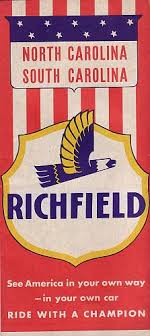 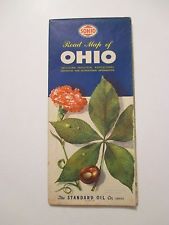 [Speaker Notes: Cataloging Maps Defensively:  Distributors

DDR tries to identify, compare, and differentiate these sorts of phrases in 245 subfield $c, 260/264 subfield $b, and 500 (often, but not always, as quoted notes).
"Compliments of ..."
"Complements of ..."
"Courtesy of ..."
"Prepared for ..."
"Distributed by ..."
"Available from ..."
"For sale by ..."
"For sale through ..."
"Order through ...“
“Order from ..."
"Sold by ..."
"Sold through ..."]
Cataloging Maps Defensively: Distributors
245 10  Highway map of New York.
246 1    ǂi Panel title: ǂa New York highway map
255      Scale [ca. 1:792,000]. "1 in. = approx. 12 1/2 miles" ǂc (W 80°--W 73°/N 45°--N 41°).
260      Chicago : ǂb H.M. Gousha Co., ǂc 1963.
300      1 map : ǂb both sides, color ; ǂc 75 x 75 cm, on sheet 78 x 46 cm, folded to 23 x 10 cm
500      Relief shown by shading and spot heights.
500      "Copyright by the H.M. Goushá Company."
500      "Distributed by Phillips 66."
500      "9-KK-532-J."
245 10  Highway map of New York.
246 1   ǂi Panel title: ǂa New York
255       Scale [ca. 1:792,000] ǂc (W 80°--W 73°/N 45°--N 41°).
260      Chicago : ǂb H.M. Gousha Co., ǂc 1963.
300      1 map : ǂb both sides, color ; ǂc 75 x 75 cm, on sheet 78 x 46 cm, folded to 23 x 10 cm
500      Relief shown by spot heights.
500      "Copyright by the H.M. Goushá Company."
500      "Distributed by Shell Oil Company."
500      "9-KK-532-J."
[Speaker Notes: Cataloging Maps Defensively: Distributors

Here, the descriptions are identical except for the quoted notes for the different oil company distributors.]
Cataloging Maps Defensively:  Size
110 2  Susquehanna River Basin Commission.
245 10 Juniata subbasin.
255      Scale 1:630,000.
260      [Harrisburg : ǂb SRBC, ǂc 2002] ǂe (University Park : ǂf Penn State University Libraries, ǂg 2002)
300      1 map : ǂb col. ; ǂc 88 x 64 cm
500      "SRBC (411i) 6-26-2002."
500      Includes inset index map.
500      Available from the Susquehanna River Basin Commission.
110 2  Susquehanna River Basin Commission.
245 10 Juniata subbasin.
255      Scale 1:630,000.
260      [Harrisburg : ǂb SRBC, ǂc 2002] ǂe (University Park : ǂf Penn State University Libraries, ǂg 2002)
300      1 map : ǂb col. ; ǂc 21 x 26 cm
500     "SRBC (411i) 6-26-2002."
500     Includes inset index map.
500     Available from the Susquehanna River Basin Commission.
[Speaker Notes: Cataloging Maps Defensively:  Size

Because of the commonly irregular sizes of maps, the disconnect between the size of a sheet and the size of a printed or manuscript map, and the fact that maps are often folded, both recording the dimensions of a map and trying to decipher the various possible measurements can be a DDR nightmare.  As with other dimensions, there is a certain tolerance of differences built into DDR.  Differences in size can be an effective means by which to distinguish otherwise similar maps.  We continue to work on trying to improve DDR’s handling of the complexities of cartographic dimensions.]
Cataloging Maps Defensively:  086
086 0   A 13.36/2-9:F 87/2015/BLY
110 2   Fremont-Winema National Forests (Agency : U.S.), ǂe cartographer.
245 10  Fremont-Winema National Forest 2015 firewood map / ǂc produced by the Fremont-Winema National Forest.
255     Scale approximately 1:135,000 ǂc (W 121°38ʹ52ʺ--W 120°04ʹ03ʺ/N 43°29ʹ54ʺ--N 41°59ʹ41ʺ).
264  1  [Portland, Oregon] : ǂb [United States Forest Service, Pacific Northwest Region 6], ǂc [2015]
300     1 map : ǂb both sides, color ; ǂc 126 x 84 cm, on sheet 89 x 58 cm, folded to 29 x 22 cm
505 0   [North half]. Silver Lake and Paisley ranger districts -- [South half]. Bly and Lakeview ranger districts.
086 0   A 13.36/2-9:F 87/2015/CHILOQ
110 2   Fremont-Winema National Forests (Agency : U.S.), ǂe cartographer.
245 10  Fremont-Winema National Forest 2015 firewood map / ǂc produced by the Fremont-Winema National Forest.
255     Scale approximately 1:135,000 ǂc (W 122°10ʹ40ʺ--W 120°59ʹ55ʺ/N 43°24ʹ49ʺ--N 42°06ʹ54ʺ).
264  1  [Portland, Oregon] : ǂb [United States Forest Service, Pacific Northwest Region 6], ǂc [2015]
300     1 map : ǂb both sides, color ; ǂc 105 x 76 cm, on sheet 58 x 89 cm, folded to 29 x 22 cm
505 0   [North half]. Chiloquin and Klamath ranger districts -- [South half]. Chemult and Chiloquin ranger districts.
[Speaker Notes: Cataloging Maps Defensively:  086

Field 086 (Government Document Classification Number) often reflects subtle differences between maps (and other government documents, of course) that may be overlooked in other areas.]
Cataloging Maps Defensively:  Scale
034 1   a ǂb 237500
110 2   Hagstrom Map Company.
245 10 Hagstrom 75-mile radius map from Columbus Circle, New York City.
255     Scale [ca. 1:237,500].
260     Maspeth, NY : ǂb Hagstrom Map Co., ǂc ©1988.
300     1 map : ǂb color, plastic-treated ; ǂc 109 x 104 cm, on sheet 162 x 112 cm
notes, index of places, and inset.
500     Includes notes, index of places, and inset.
034 1    a ǂb 310000
110 2   Hagstrom Map Company.
245 10 Hagstrom 75-mile radius map from Columbus Circle, New York City.
255     Scale [ca. 1:310,000].
260     Maspeth, NY : ǂb Hagstrom Map Co., ǂc ©1988.
300     1 map : ǂb color ; ǂc 84 x 80 cm, on sheet 112 x 84 cm, folded in cover 24 x 11 cm
500     Includes notes, index of places, and inset.
[Speaker Notes: Cataloging Maps Defensively:  Scale

Scale may appear in 255 subfield $a in textual form.  In pre-AACR2 records, scale may appear in field 507.  Scale can also appear legitimately in titles in field 245 and in edition statements in field 250.  In any of these cases, the scale may also appear in coded form in field 034.

Because the coded field 034 is assumed to be the most standardized, and so the most reliable of these, DDR looks there first for scale, then field 255, then field 507.  Lacking a scale in any of those three fields, DDR then looks at field 250, and finally at field 245 subfields $a and $b.  In all except the 034, DDR tries to normalize the various ways in which a Representative Fraction can be presented.  DDR compares the scales and notices those that are bracketed and/or are introduced by such designations as “ca.” or “approximately.” Estimated scales are compared with a designated tolerance.

The examples here are both approximated scales and happen to fall outside of the allowed tolerance, so they do not match.]
Cataloging Maps Defensively:  Conclusion
DDR ties both to differentiate legitimately separate records and to bring duplicates together.
Catalogers can assist DDR in both efforts by careful, accurate, and thorough cataloging.
Keep in mind the cooperative environment of WorldCat and its variety.
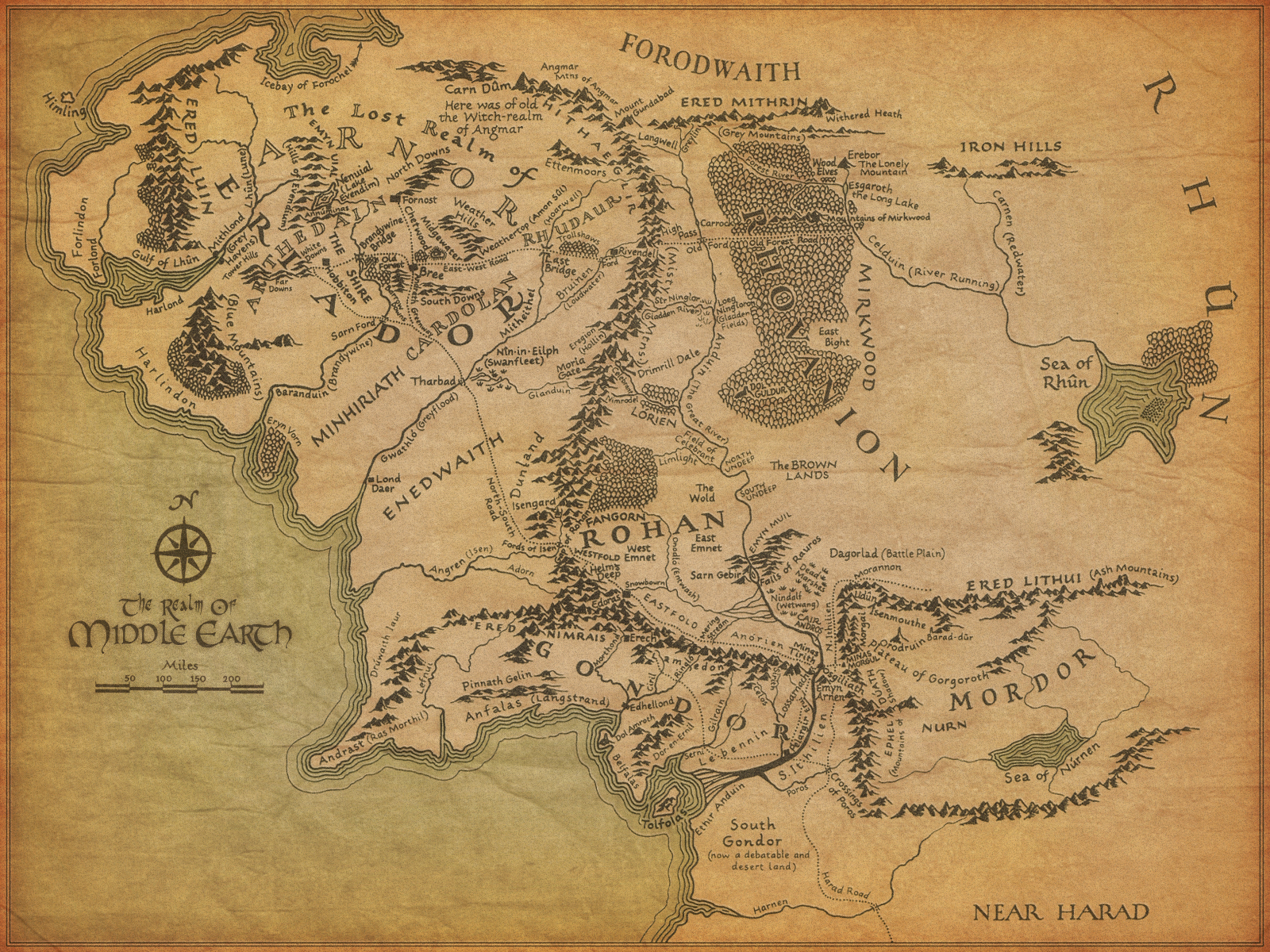 [Speaker Notes: Cataloging Maps Defensively:  Conclusion

The contents of this presentation barely scratch the surface of what Duplicate Detection and Resolution tries to do.  We have concentrated on a few ways in which you as a cataloger might be able to assist DDR in correctly differentiating between legitimately separate bibliographic records specifically for cartographic materials.  We have merely touched upon many of the other “defensive cataloging” measures that can be applied more generally to many sorts of bibliographic materials beyond maps, including such elements as standardized numbers (ISBNs, etc.), places of publication, publishers, dates, and so on.  And we have concentrated chiefly on how DDR tries to differentiate records.  There’s been only a limited amount of discussion here of the many ways in which DDR tries to manipulate data to determine that differently transcribed data are actually identifiably the same:  different versions of a publisher’s name; different choices in the interpretation, transcription, and coding of titles; and so on.  But I hope this presentation helps you think a bit differently about how you catalog maps in the cooperative environment of WorldCat.]
Cataloging Maps Defensively:  Questions
Thank you for your kind attention
askqc@oclc.org
When to Input a New Record
OCLC Bibliographic Formats and Standards (BFAS), Chapter 4
http://www.oclc.org/bibformats/en/input.html
Differences Between, Changes Within:  Guidelines on When to Create a New Record
ALA’s Association for Library Collections and Technical Services (ALCTS)
http://www.ala.org/ala/mgrps/divs/alcts/resources/org/cat/differences07.pdf
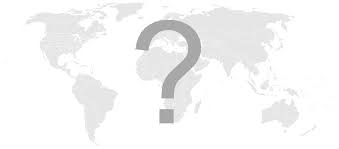 [Speaker Notes: Cataloging Maps Defensively:  Questions

Thank you for your kind attention.

Outside of the context of this Webinar, questions about “When to Input a New Record,” DDR, and other WorldCat quality issues may always be addressed to askqc@oclc.org.

On the screen, you see that AskQC address as well as the URLs for OCLC’s “When to Input a New Record” and the ALCTS document “Differences Between, Changes Within.”

Now it’s time for your questions.]